СЛУЖИТЬ РОССИИ СУЖДЕНО ТЕБЕ И МНЕ!
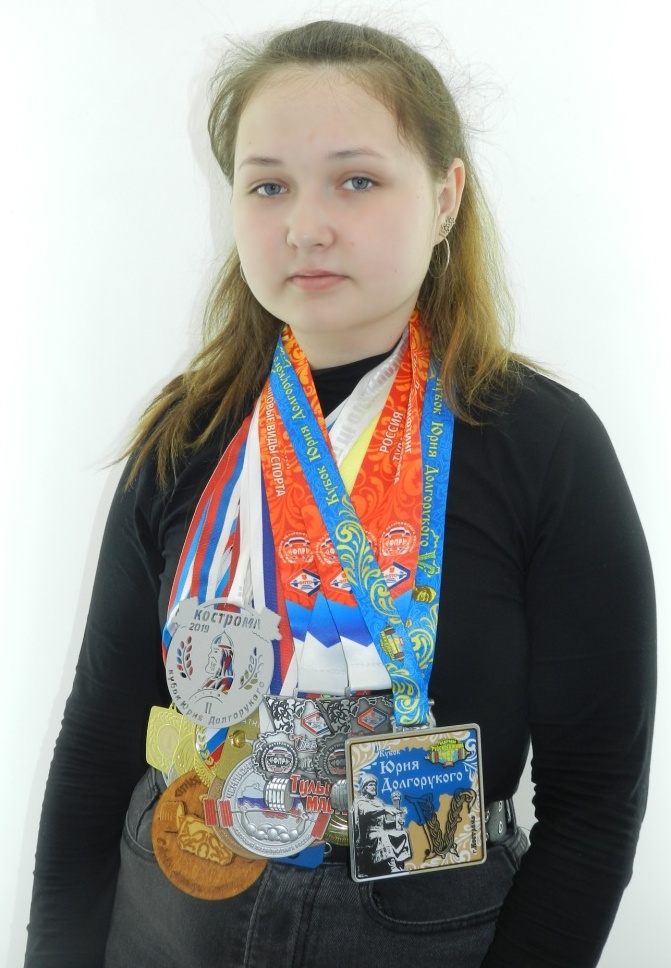 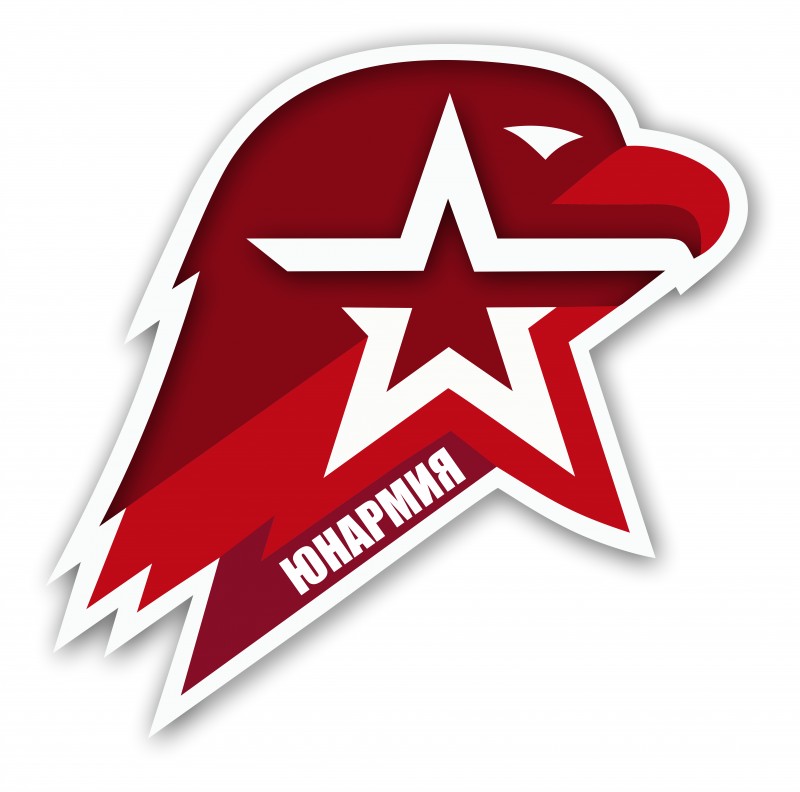 МУРЫКСИНА     ДИАНА
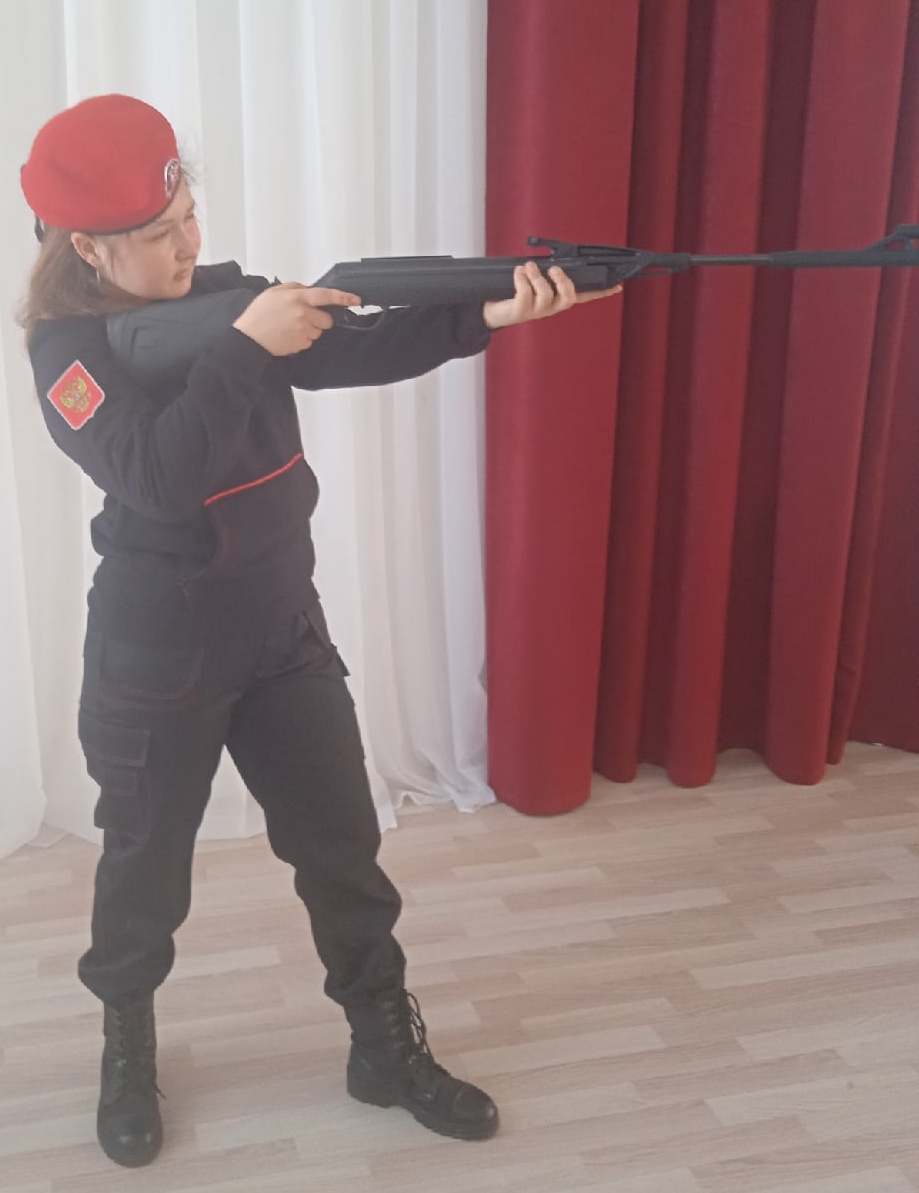 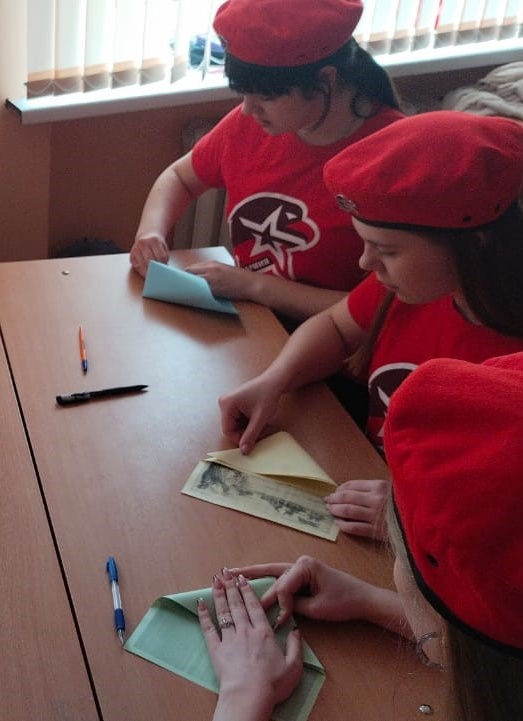 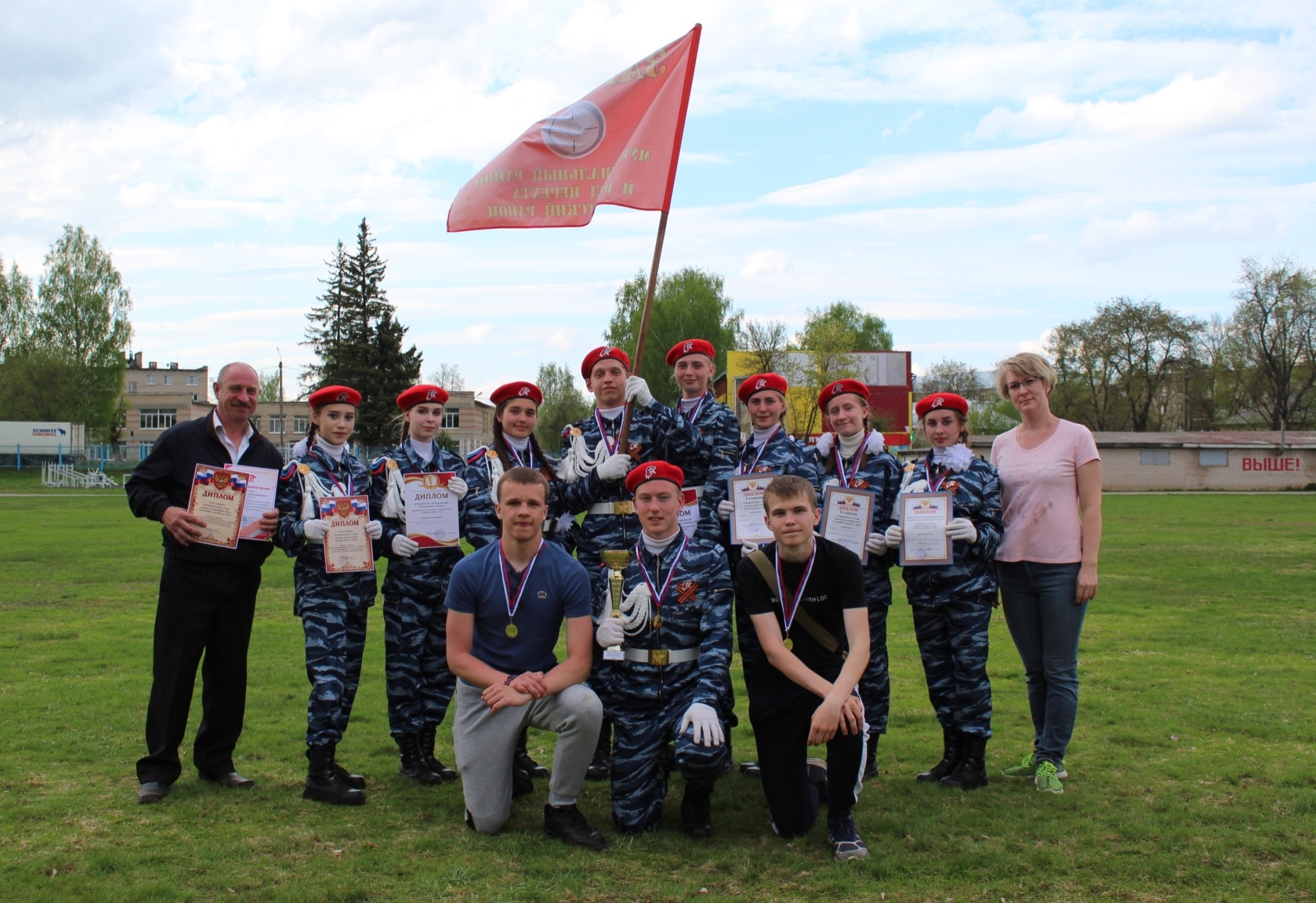 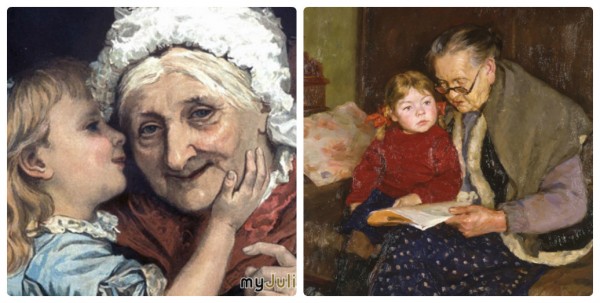 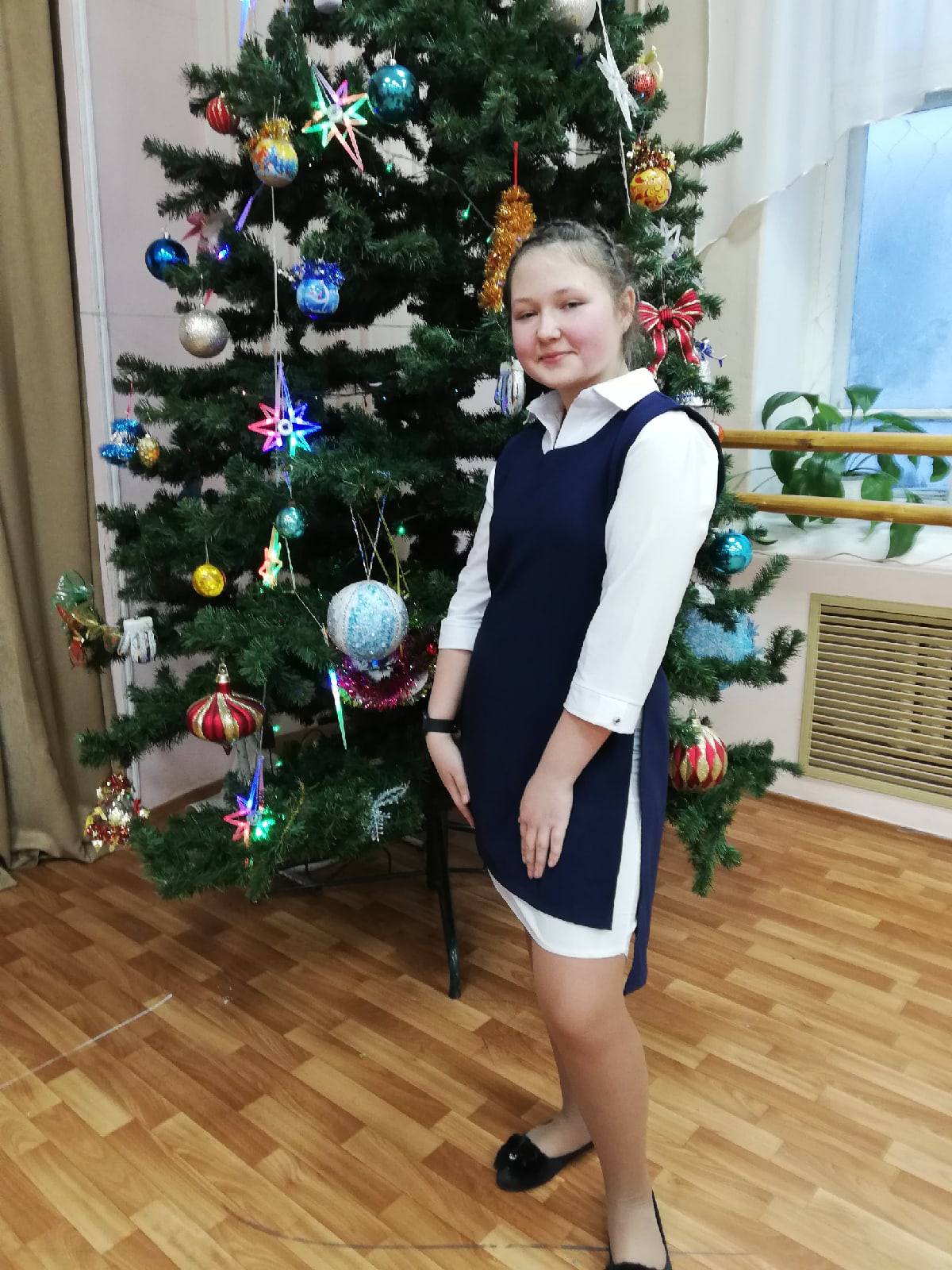 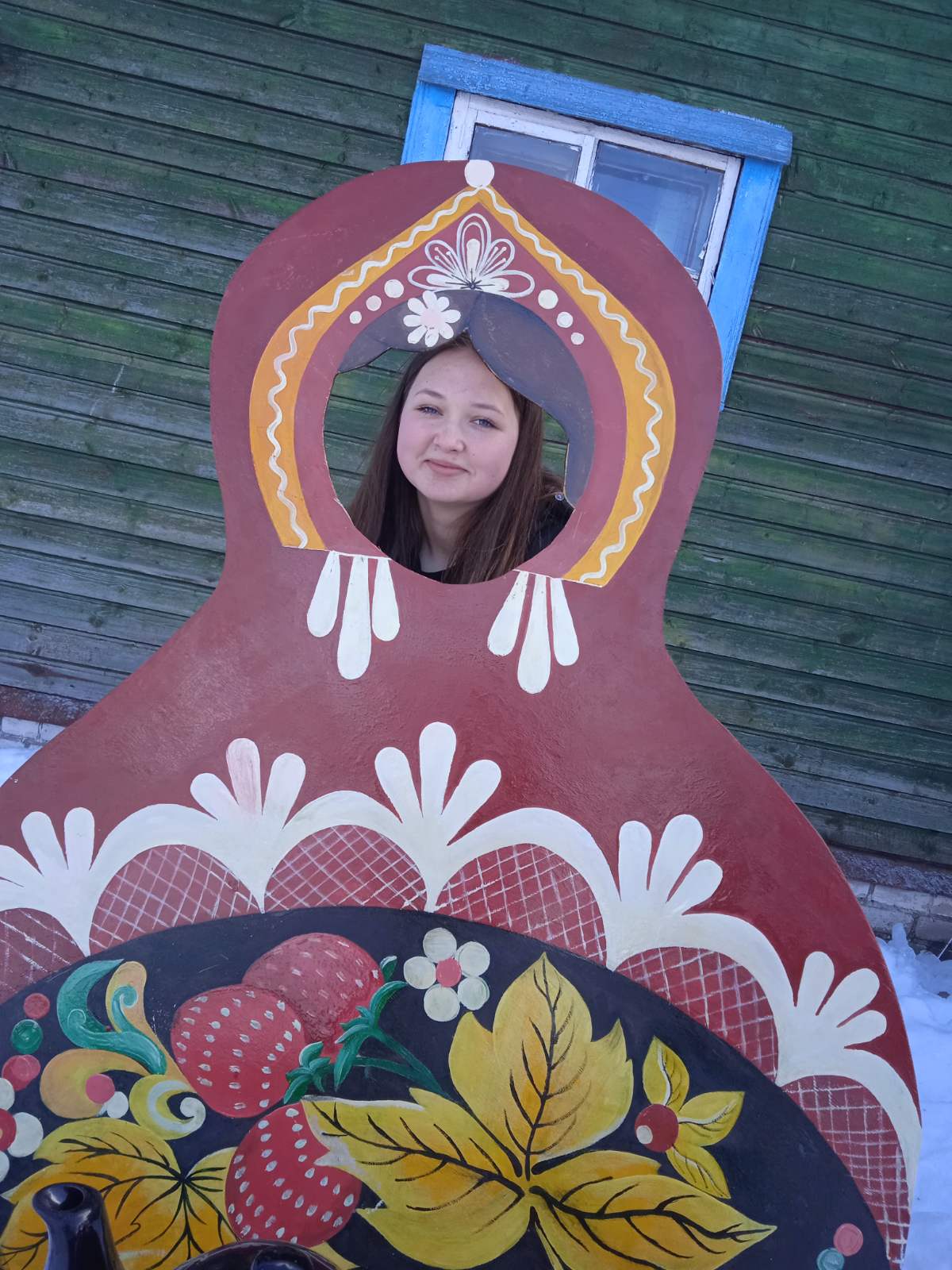 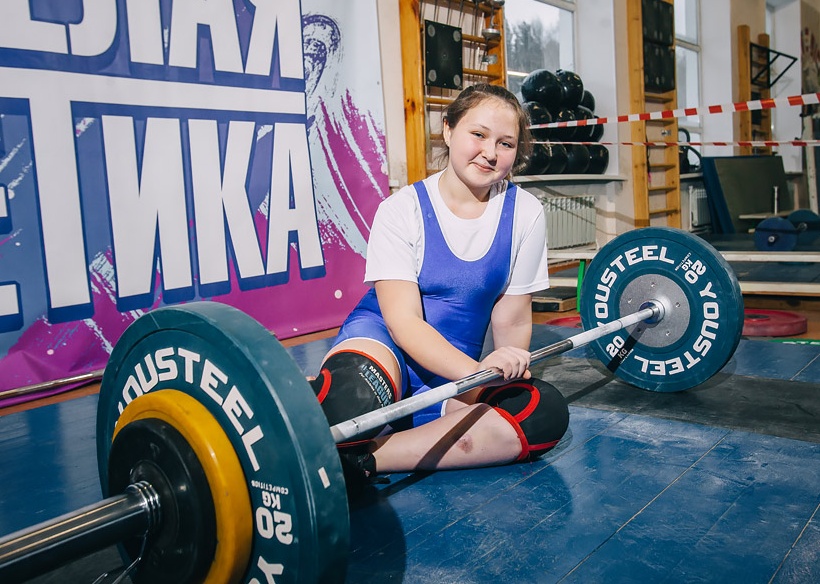 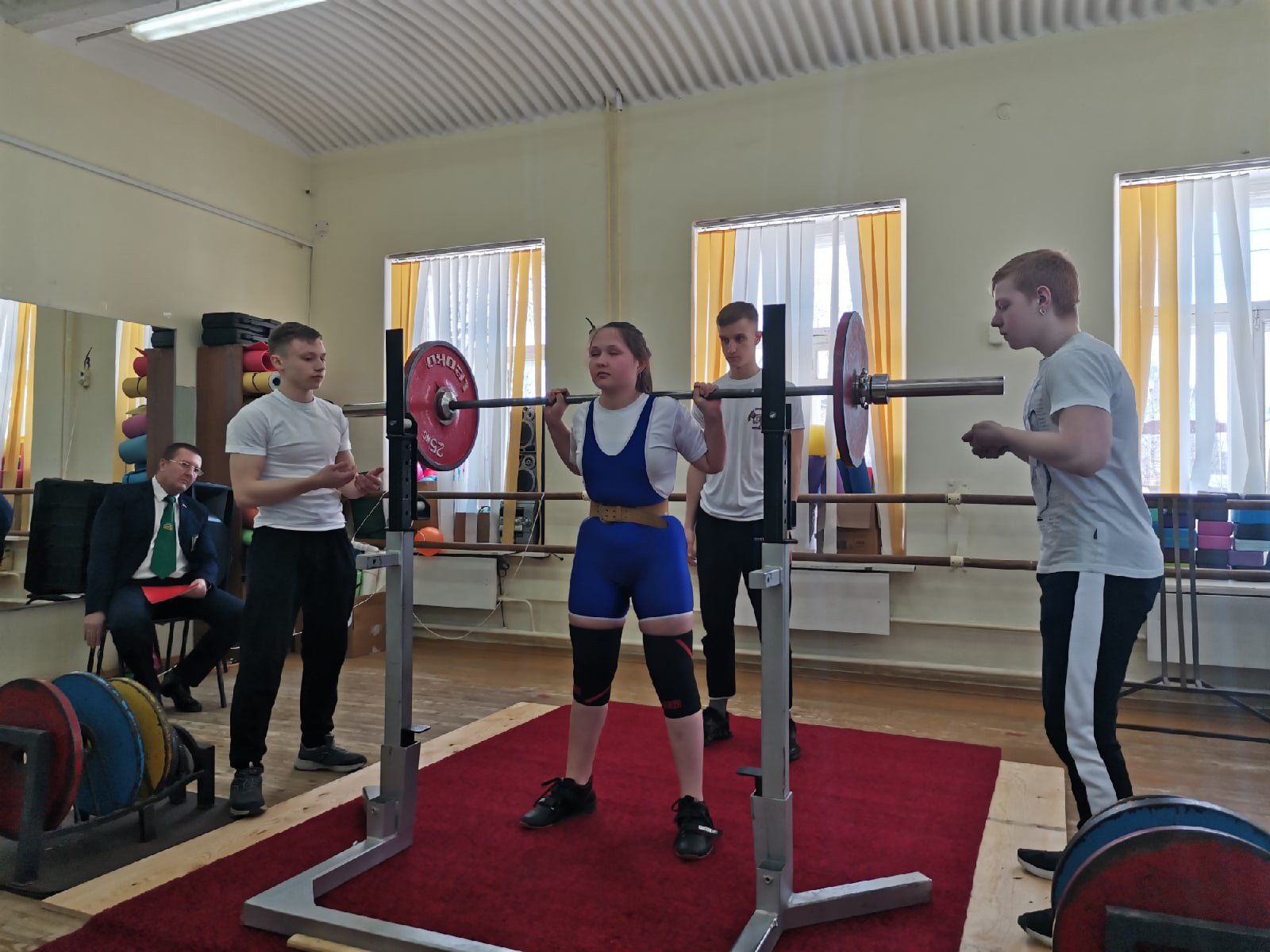 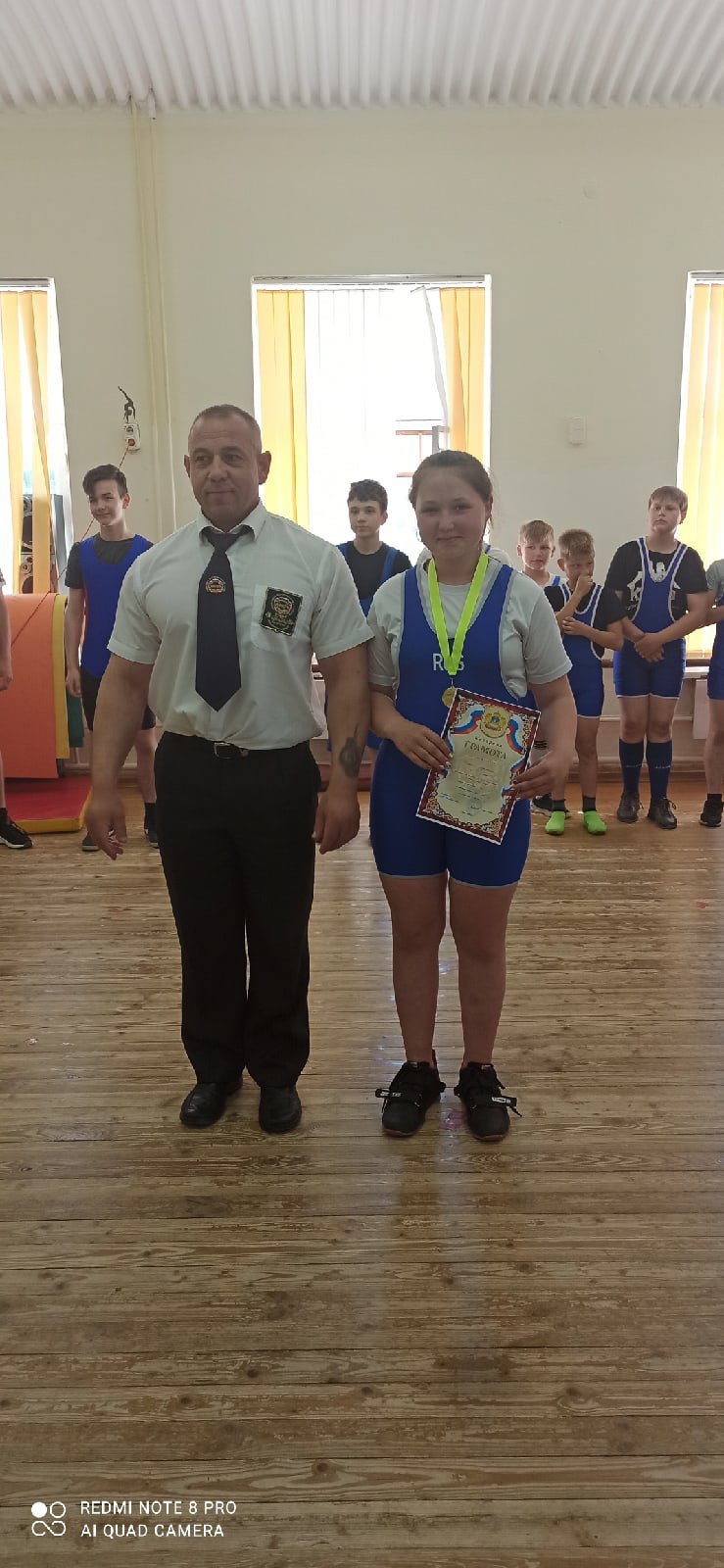 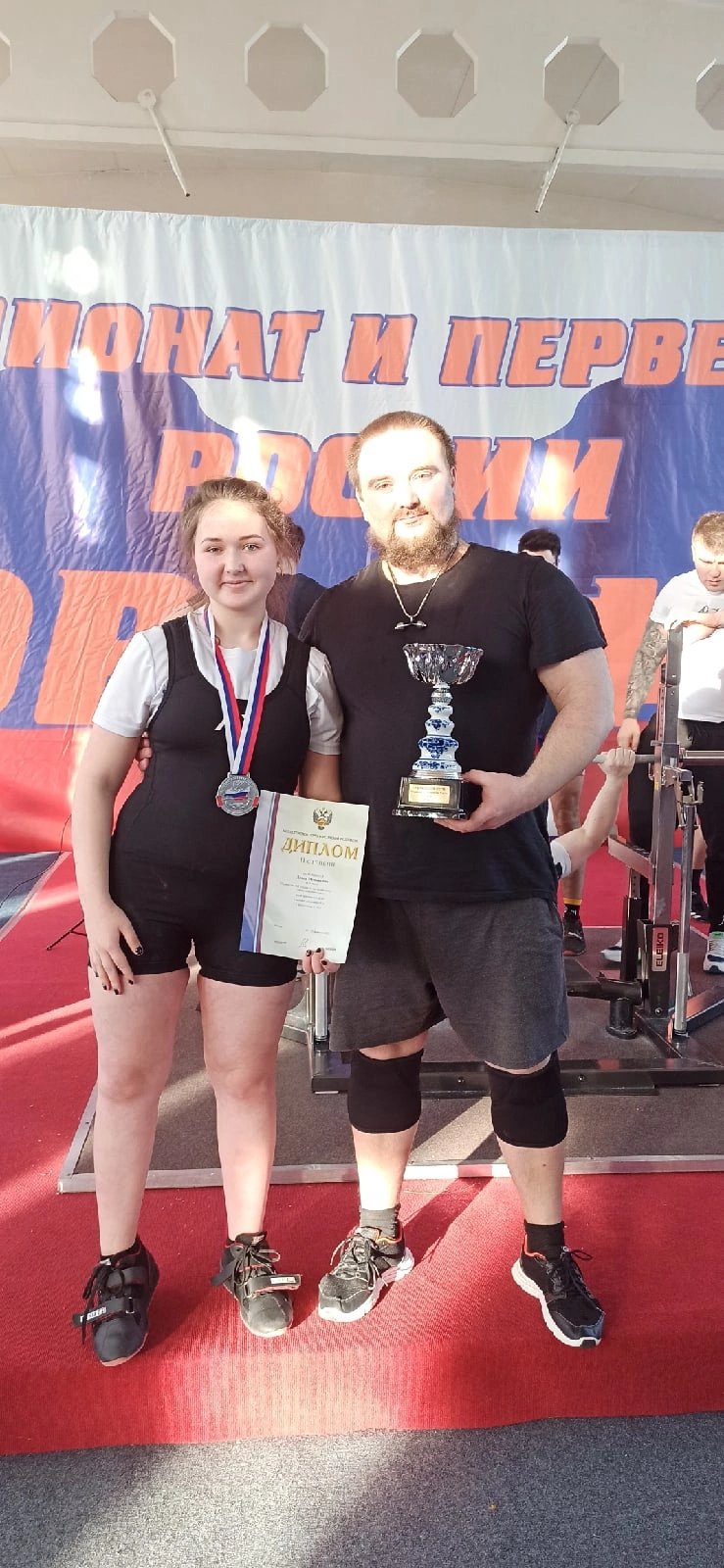 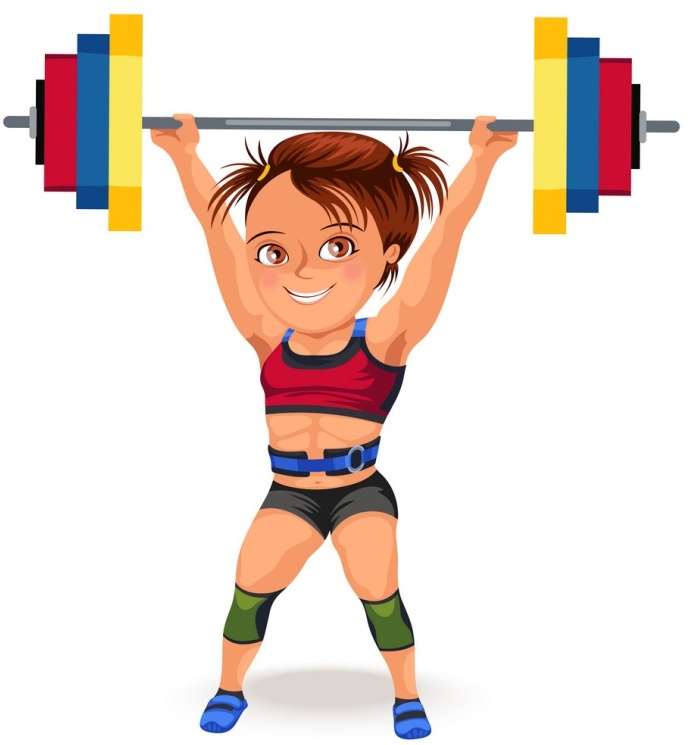 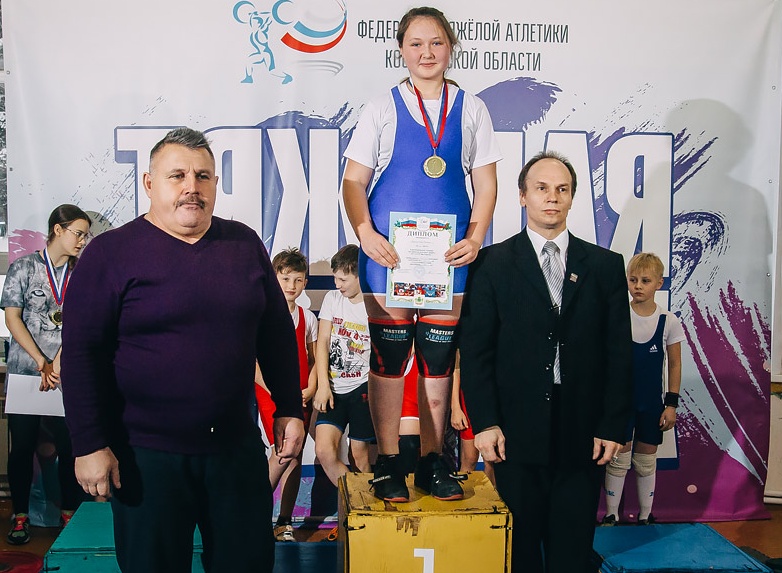 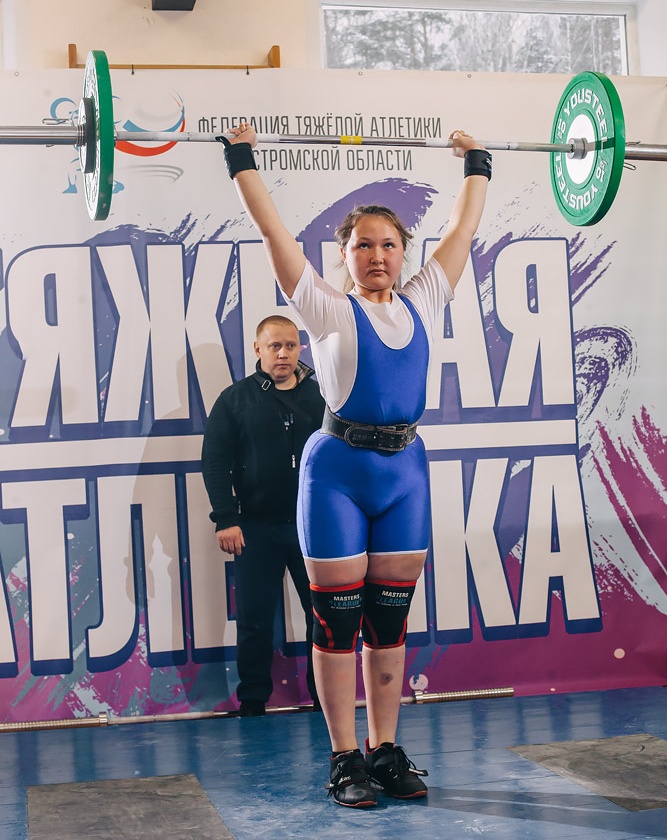 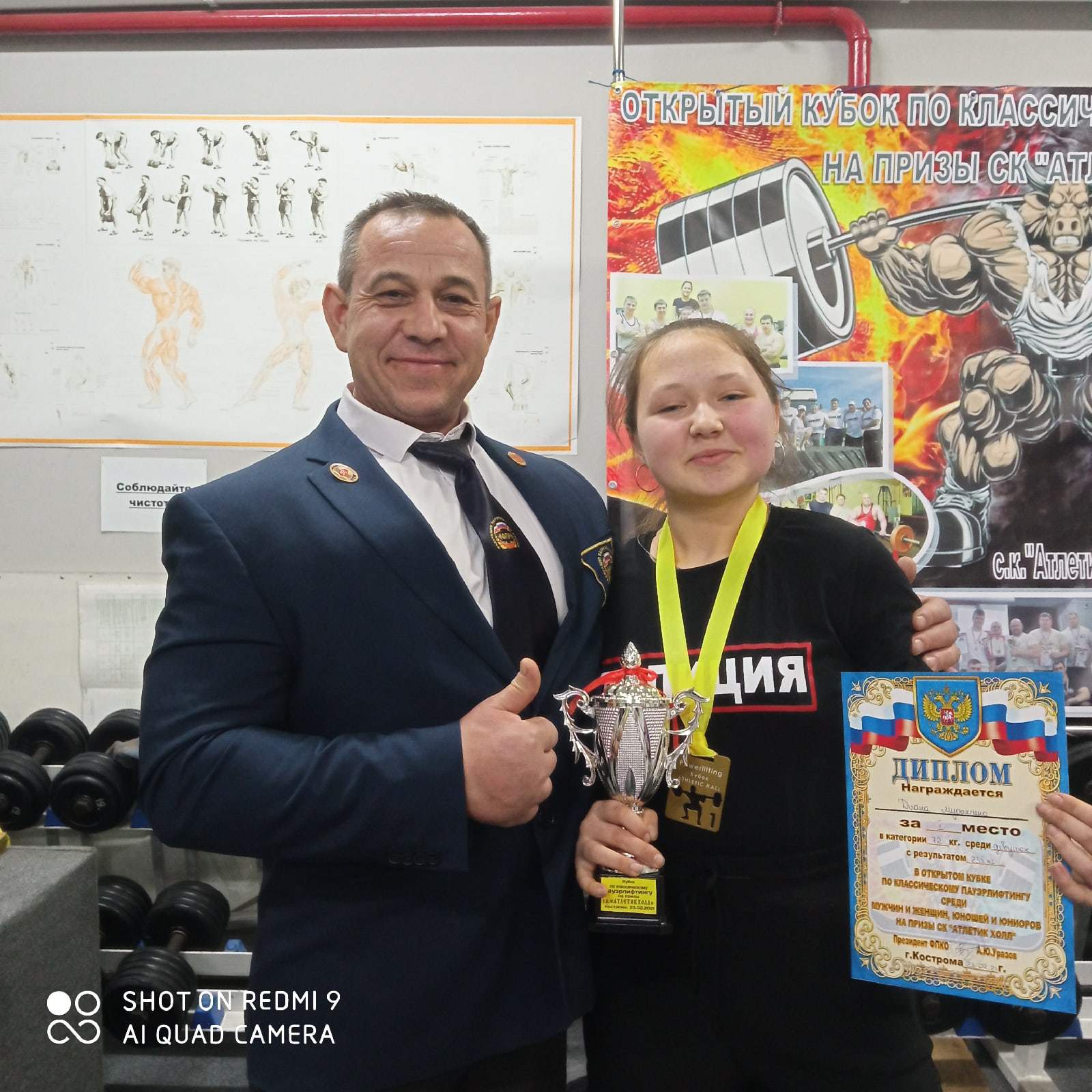 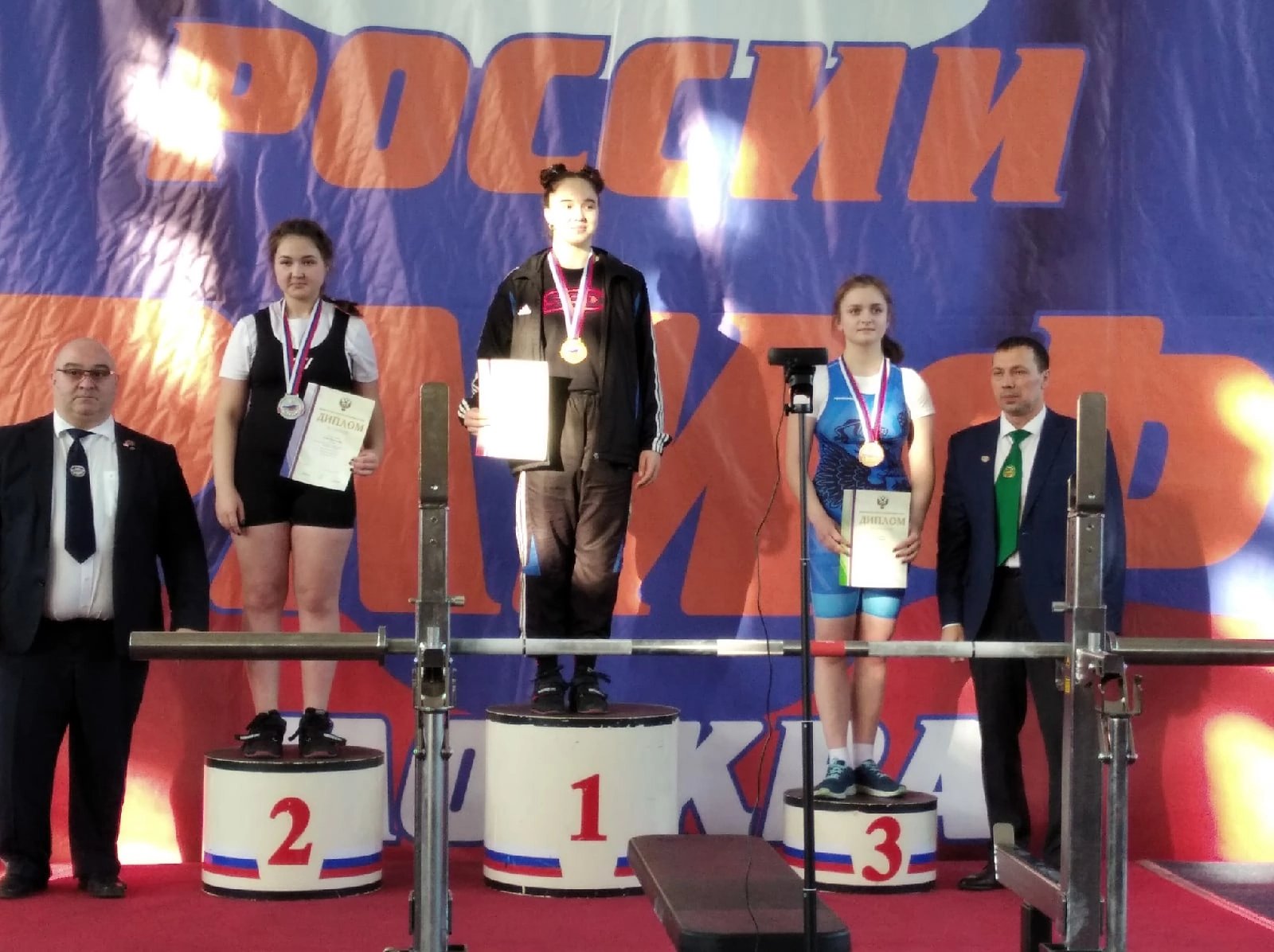 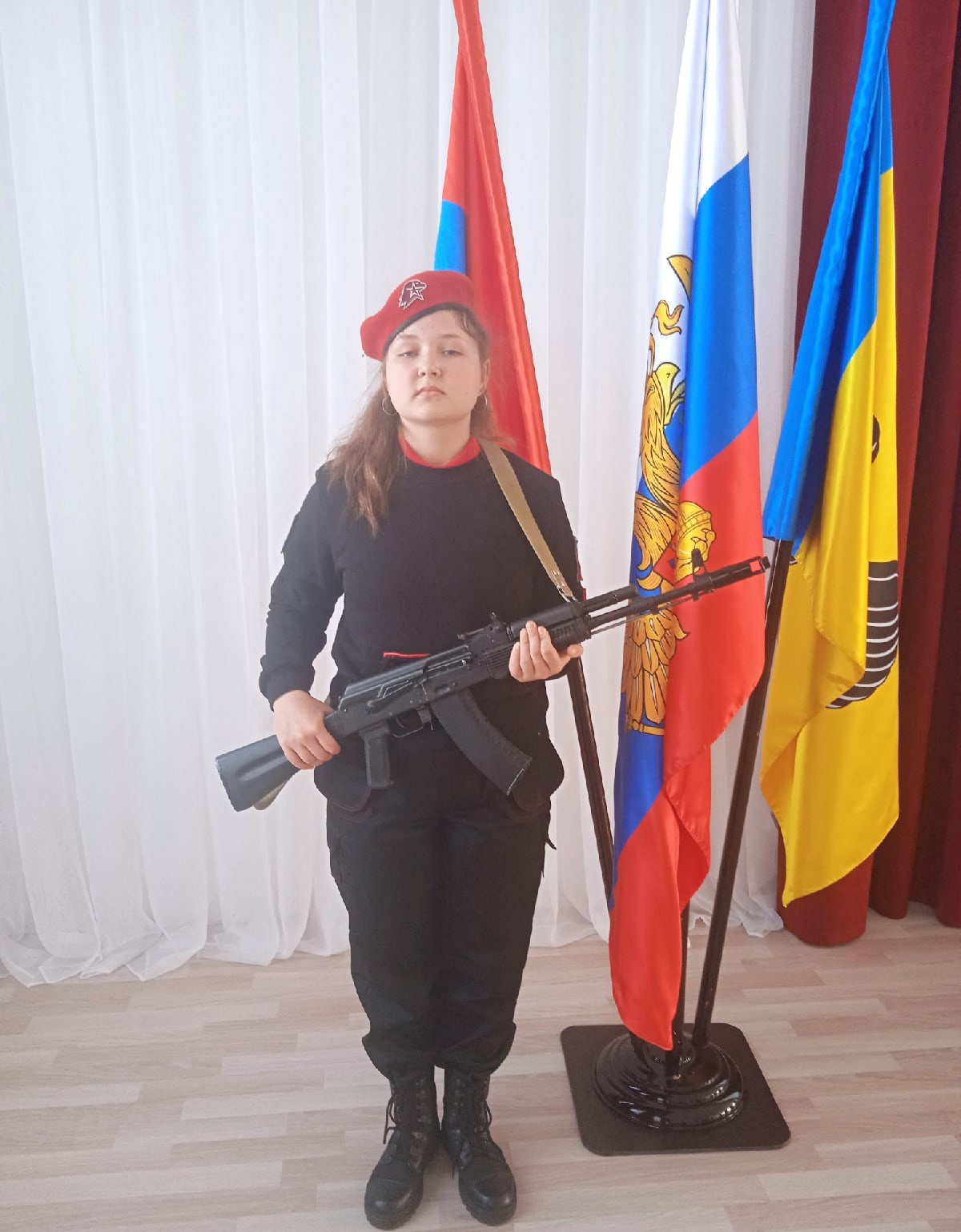 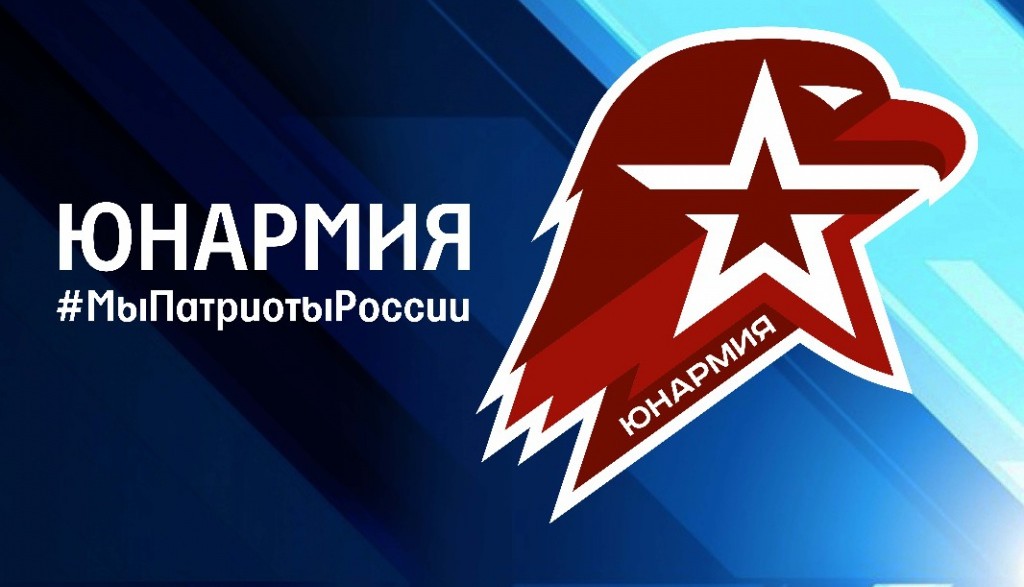